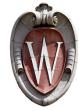 Transparency in Admissions, Higher Education, and Society
Harry Brighouse
University of Wisconsin, Madison
For the CERPP Conference 2020: Reclaiming Public Trust in Admissions and Higher Education
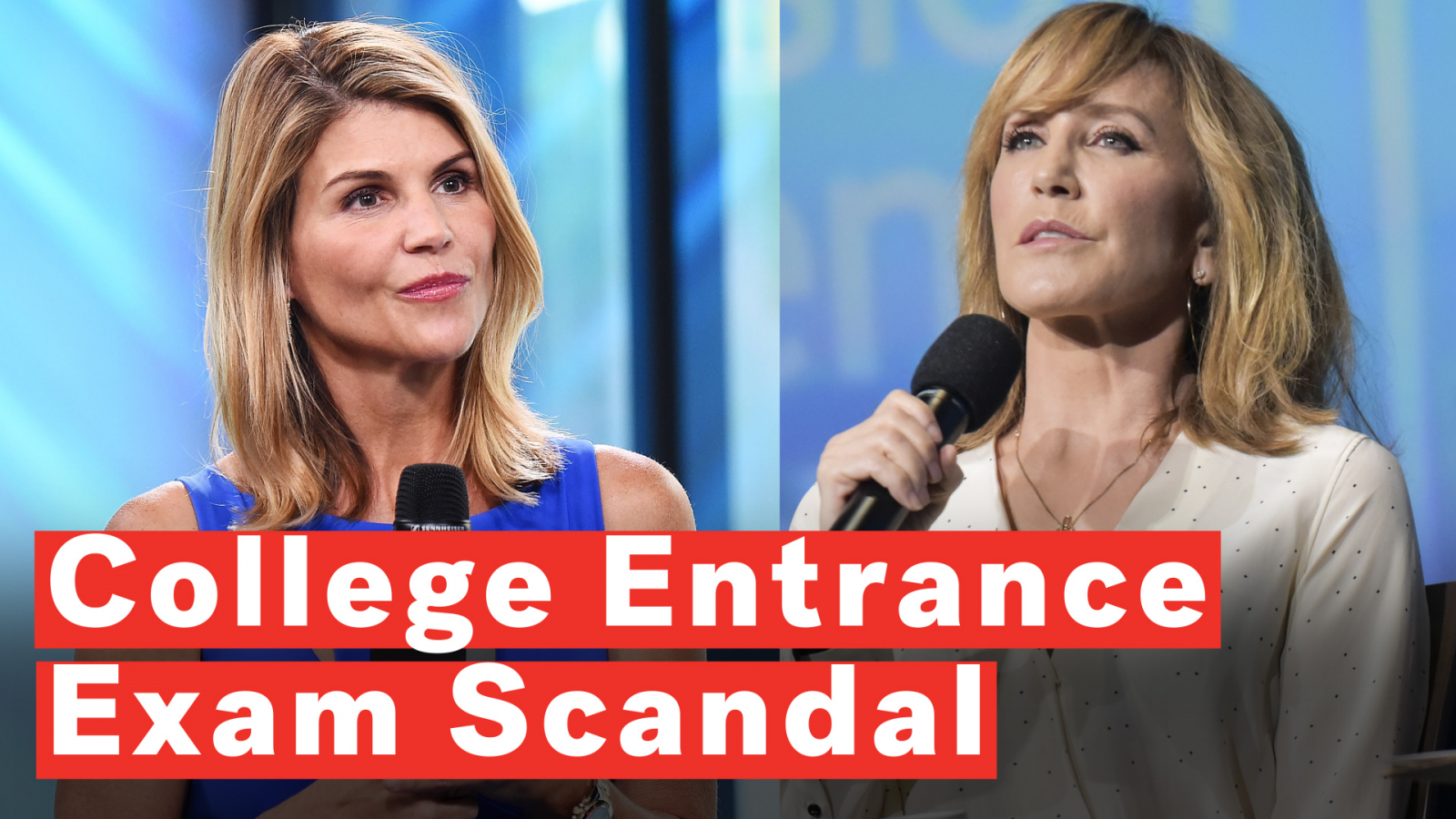 “College places cannot be bought, but can only be earned by merit”
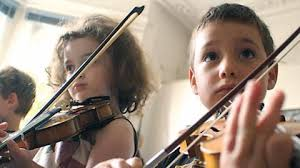 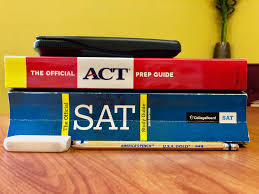 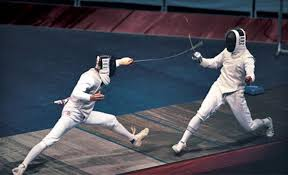 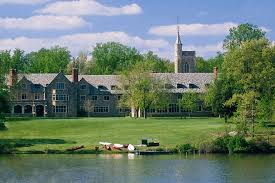 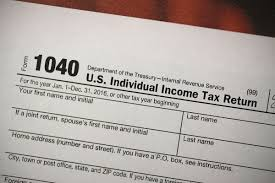 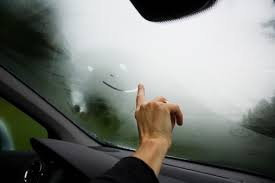 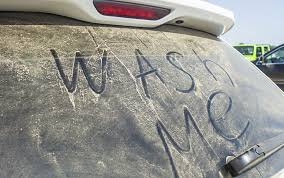 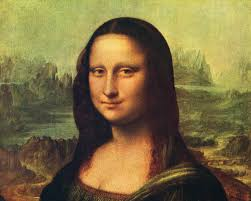 Clarifying the mission
To equip our students optimally to contribute to the public good.
Redefining Merit
Optimal prospective contribution to the public good
Three arenas of opacity
Admissions



Financial Aid



Instructional quality
[Speaker Notes: But there are plenty more questions obviously. Questions about tracking and vocational education, about special education provision, about civic education, etc]
Transparency,  Opacity, Accountability
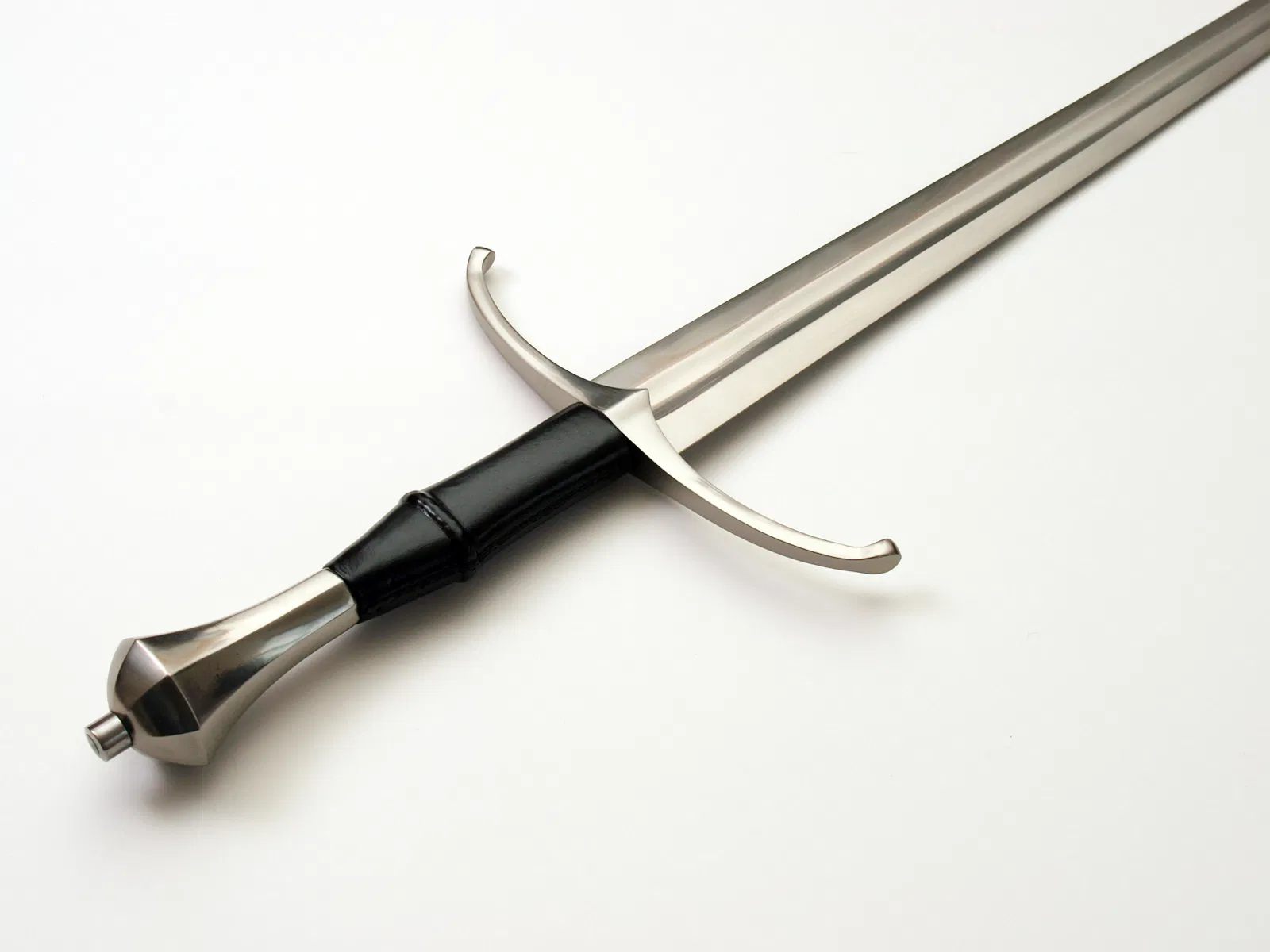 The benefits of opacity
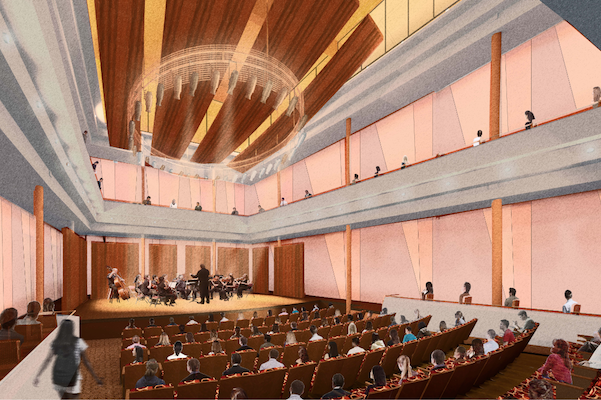 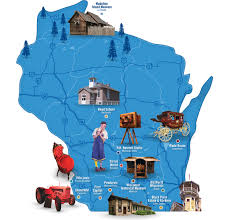 A few infrequently taught languages taught at Madison
Yiddish, Yoruba, Yucatec Maya, Wolof, Vietnamese, Urdu, Turkish, Tibetan, Thai, Swahili, Sanskrit, Quechua, Russian, Polish, Ojibwe, Persian, Korean, Khmer, Kazakh, Hmong, Indonesian, Hausa, Finnish, Czech…..
What is to be done?